Антропогенез
Эволюция человека
Часть 11


Автор: Першина О. В.
Учитель биологии 
ГБОУ СОШ №405
Москва 2012
1
Расселение кроманьонцев по материкам
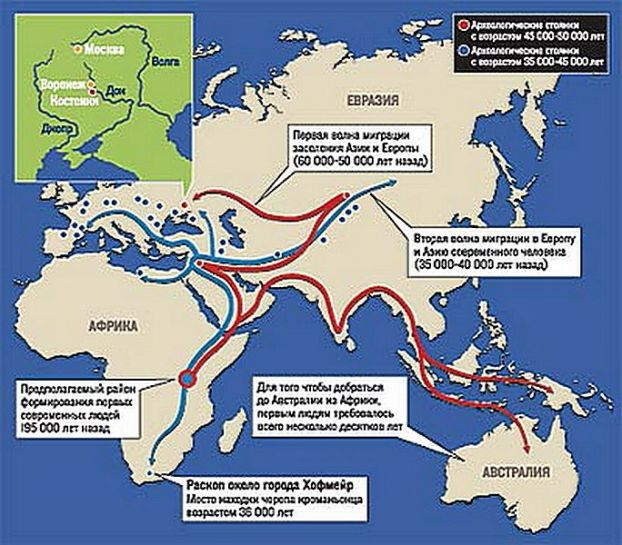 2
Основные пути и даты расселения Расселение современного человека по земному шару
3
* Объём мозг  до 1800 см3.
* Рост до 180-190 см.
Череп имеет более высокий и                                                .   округленный свод.
* Выступающий подбородок. 
* Обработка камня и кости. 
* Загонная охота. 
* Жили главным образом в пещерах или                              .  строили жилища из камня и землянки.
* Появление искусства.
* Появление членораздельной речи.
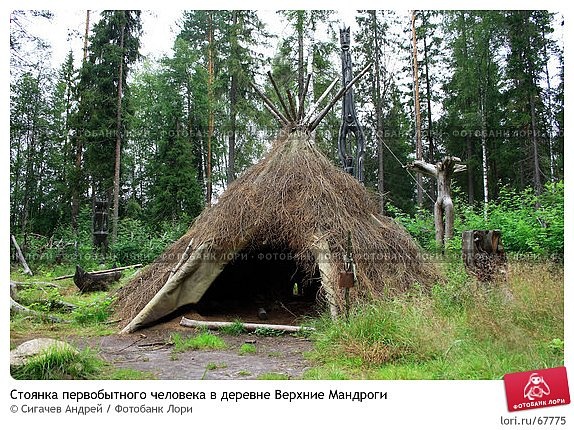 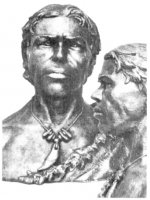 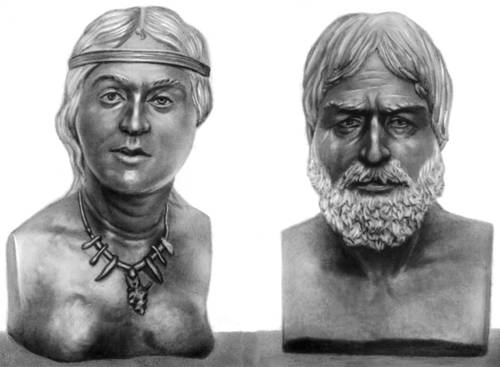 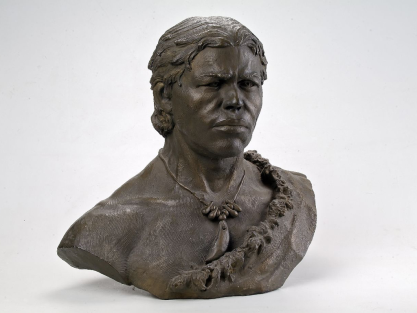 4
Спасибо за внимание )))
5